"There is no reason anyone would want a computer in their home."Ken Olson, president, chairman and founder of Digital Equipment Corp., 1977 
"C makes it easy to shoot yourself in the foot; C++ makes it harder, but when you do, it blows away your whole leg."Bjarne Stroustrup

"Prediction is very hard. Especially about the future."Yogi Berra
David Notkin  Autumn 2009  CSE303 Lecture 24
The plan
Due time for HW#7?
A delay for HW#6?
Yes, I’ll really prep you for the final
Topics you’d like to hear about?
CSE303 Au09
2
History of C++
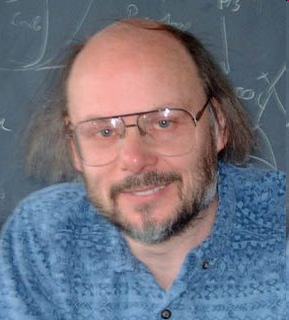 Bjarne Stroustrup, ATT Bell Labs,1980
A"mid-level" language, C plus OOP plus lotsof new syntax
statically typed; compiled into native executables (like C)
designed to be forward-compatible (old C programs work as C++)
supports many programming styles; but difficult to master
Current usage
most operating system software (Windows, Linux) is in C/C++
most applications, games, device drivers, embedded software
Design goals of C++
Provide object-oriented features in C-based language, without compromising efficiency
backwards compatibility with C 
better static type checking
data abstraction
objects and classes
prefer efficiency of compiled code where possible
Important principle
if you do not use a feature, your compiled code should be as efficient as if the language did not include the feature
Difficulties in using C++
Casts
sometimes no-op, sometimes not (e.g., multiple inheritance)
Lack of garbage collection
Objects can be allocated on stack or heap
can be more efficient, but assignment works badly; dangling pointers
Too many ways to do the same thing
Multiple inheritance
efforts at efficiency lead to complicated behavior
Lack of standardization between C++ compilers (improving)
Hello, world!
// hello.cpp
#include <iostream>
using namespace std;

int main() {
  cout << "Hello, world!" << endl;
  return 0;
}
Compiling a C++ program
g++ -g -Wall -o executable source.cpp

g++ -g -Wall -c source.cpp	(make a .o file)

program files named with .cpp, not .c
sometimes also named .cc
g++ compiler, not gcc
same command-line arguments and concepts
Basic language syntax
same as C:
all control statements (if/else, for, while, do), expressions, precedence, variables, braces, functions, parameters, returns, types  (can use bool without including stdbool), comments  (// officially allowed), preprocessor
new/different:
classes and objects
inheritance (single and multiple!)
data structures (STL)
operator overloading
templates (generics)
exceptions
namespaces
reference parameters
I/O streams
#include <iostream>
I/O library; replaces some features of stdio.h
in C++ you can include system libraries without writing the .h
stream: a source/target for reading/writing bytes in sequence.
other iostreams: fstream, stringstream, etc.
Using I/O streams
sends data "in the direction of the arrow"
endl sends '\n' and flushes stream:
cout << "Student #" << i << endl;
input with cin:	(can also use getline to read entire line)
int age;
cout << "Type your age: ";
cin >> age;
Formatting: iomanip
#include <iomanip>

formatted output (a la printf)
setw(n)	- set width of next field to be printed
setprecision(p)	- set precision (decimal places) of next field
setfill, setbase, ...
(you can still use printf if you want; often easier)
cout << "You have " << setw(4) << x << " credits." << endl;
Namespaces
using namespace name;

namespace: An abstract container for holding a logical grouping of unique identifiers (names) in a program.
allows grouping of names, functions, classes
doesn't exist in C (all functions are global)
a bit like packages in Java; can be nested
cin, cout, endl, strings, etc. are all found in namespace std
can 'use' that namespace to access those identifiers
or the :: scope resolution operator (also seen in OOP code):
	std::cout << "Hello, world!" << std::endl;
Namespaces, cont'd.
namespace name {
    <your code>
}
namespace integermath {
    int squared(int x) {
        return x * x;
    }
}
...

int main(void) {
    cout << integermath::squared(7);   // 49
}
Functions and parameters
functions can be overloaded in C++
two functions with the same name, different parameters
compares how to polymorphism?
parameters can have default values   (must be the last param(s))
void printLetter(char letter, int times = 1) {
    for (int i = 1; i <= times; i++) {
        cout << letter;
    }
    cout << endl;
}
...
printLetter('*');      // prints 1 star
printLetter('!', 10);  // prints 10 !s
References
type& name = variable;
reference: A variable that is a direct alias for another variable.
any changes made to the reference will affect the original
like pointers, but more constrained and simpler syntax
an effort to "fix" many problems with C's implementation of pointers
Example:
int x = 3;
int& r = x;     // now use r just like any int
r++;            // r == 4, x == 4
value on right side of = must be a variable, not an expression/cast
References vs. pointers
don't use * and & to reference / dereference   (just & at assignment)
cannot refer directly to a reference;  just refers to what it refers to
a reference must be initialized at declaration
int& r;        // error
a reference cannot be reassigned to refer to something else
int x = 3,  y = 5;
int& r = x;
r = y;         // sets x == 5, r == 5
a reference cannot be null, and can only be "invalid" if it refers to an object/memory that has gone out of scope or was freed
Reference parameters
returntype name(type& name, ...) {
	    ...
	}
client passes parameter using normal syntax
if function changes parameter's value, client variable will change
you almost never want to return a reference
except in certain cases in OOP
const and references
const: Constant, cannot be changed.
used much, much more in C++ than in C
can have many meanings (const pointer to a const int?)
void printSquare(const int& i){
    i = i * i;             // error
    cout << i << endl;
}

int main() {
    int i = 5;
    printSquare(i);
}
Strings
#include <string>
C++ actually has a class for strings
much like Java strings, but mutable (can be changed)
not the same as a "literal" or a char*, but can be implicitly converted
string str1 = "Hello";   // impl. conv.
Concatenating and operators
string str3 = str1 + str2;
if (str1 == str2) {   // compares characters
if (str1 < str3) {    // compares by ABC order
char c = str3[0];     // first character
String methods
string s = "Goodbye world!";
s.insert(7, " cruel");  // "Goodbye cruel world!"
String concatenation
a string can do + concatenation with a string or char*,but not with an int or other type:
	string s1 = "hello";
	string s2 = "there";
	s1 = s1 + " " + s2;   // ok
	s1 = s1 + 42;         // error
to build a string out of many values, use a stringstream
works like an ostream (cout) but outputs data into a string
call .str() on stringstream once done to extract it as a string
	#include <sstream>
	stringstream stream;
	stream << s1 << " " << s2 << 42;
	s1 = stream.str();    // ok
Libraries
#include <cmath>
Arrays
stack-allocated (same as C):
type name[size];
heap-allocated:
type* name = new type[size];
C++ uses new and delete keywords to allocate/free memory
arrays are still very dumb (don't know size, etc.)
	int* nums = new int[10];
	for (int i = 0; i < 10; i++) {
	    nums[i] = i * i;
	}
	...
	delete[] nums;
malloc vs. new
Exceptions
exception: An error represented as an object or variable.
C handles errors by returning error codes
C++ can also represent errors as exceptions that are thrown / caught
throwing an exception with throw:
	double sqrt(double n) {
	    if (n < 0) {
	        throw n;   // kaboom
	    }
	    ...
can throw anything (a string, int, etc.)
can make an exception class if you want to throw lots of info:#include <exception>
More about exceptions
catching an exception with try/catch:
try {
    double root = sqrt(x);
} catch (double d) {
    cout << d << " can't be squirted!" << endl;
}
throw keyword indicates what exception(s) a method may throw
void f() throw();      // none
void f() throw(int);   // may throw ints
predefined exceptions (from std::exception): bad_alloc, bad_cast, ios_base::failure, ...
Questions?
CSE303 Au09
27